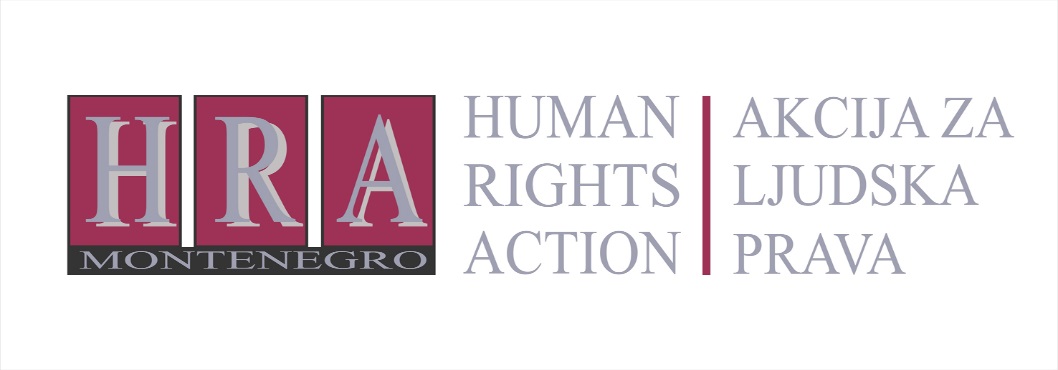 6. Decembar 2013.
”Monitoring novinarskih samoregulatornih tijela u Crnoj Gori” (drugi izvještaj za period mart 2013 – oktobar 2013)
Autori:           
Dragoljub duško vuković - u odnosu na štampane medije i portale
Marijana Buljan - u odnosu na informativne programe televizija

Urednica:     
tea gorjanc prelević
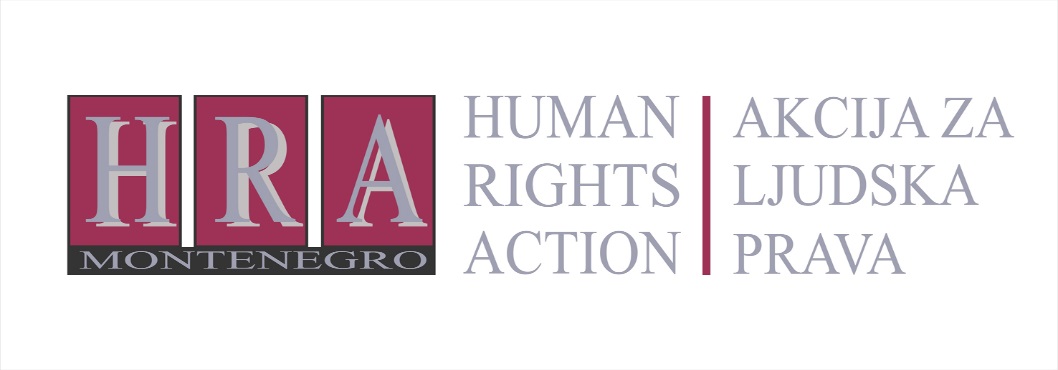 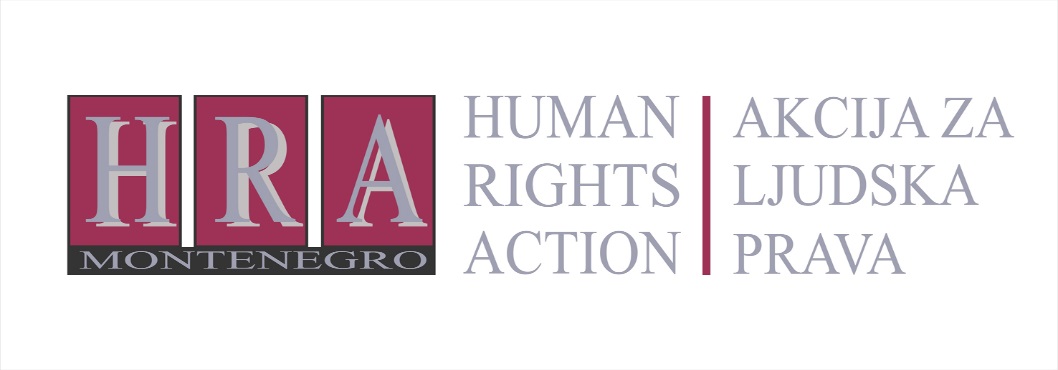 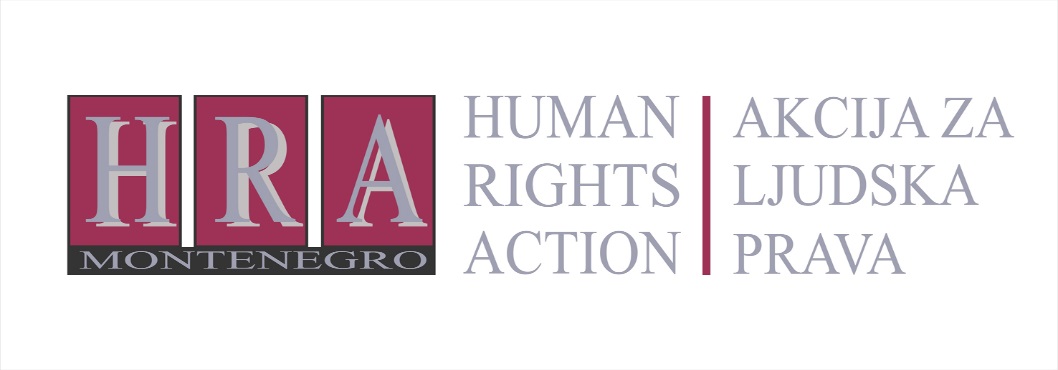 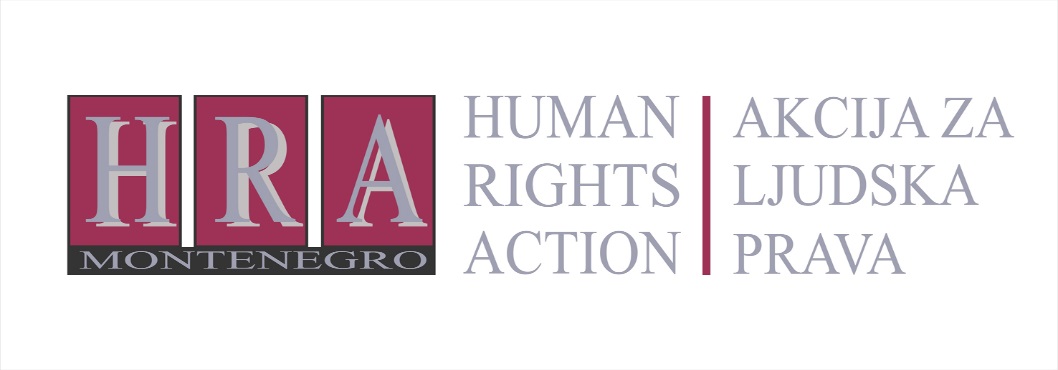 Kršenje pretpostavke nevinosti
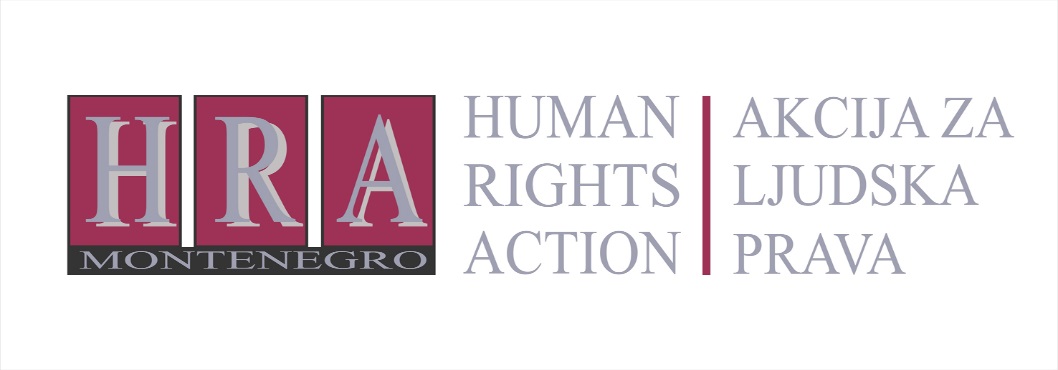 Kršenje načela 1



Kršenja načela 3
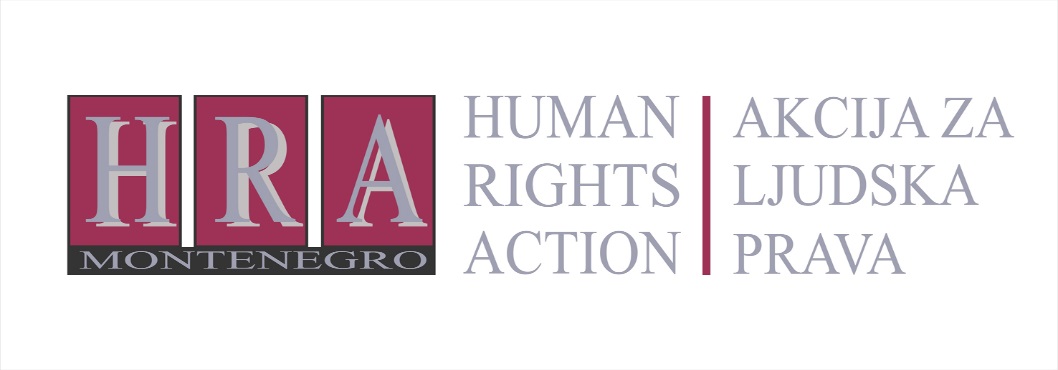 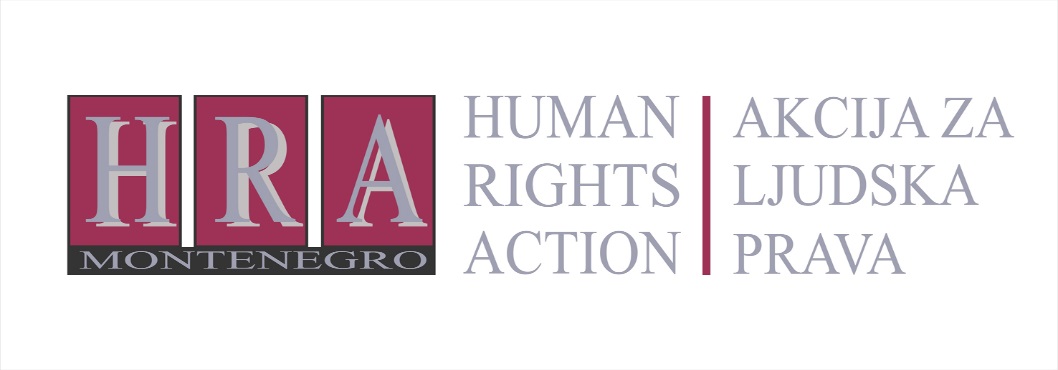 TV - Kršenje načela Kodeksa